HABİBE  TAŞ 
İLKOKULU
UZUNLUK  ÖLÇME
Ziya  MACİT
2/F  Sınıfı
Bir nesnenin uzunluğunu çeşitli yollarla ve araçlarla ölçebiliriz.
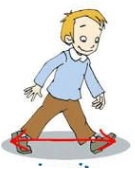 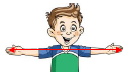 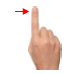 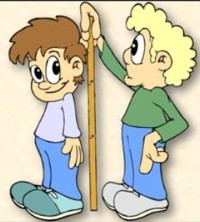 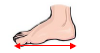 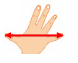 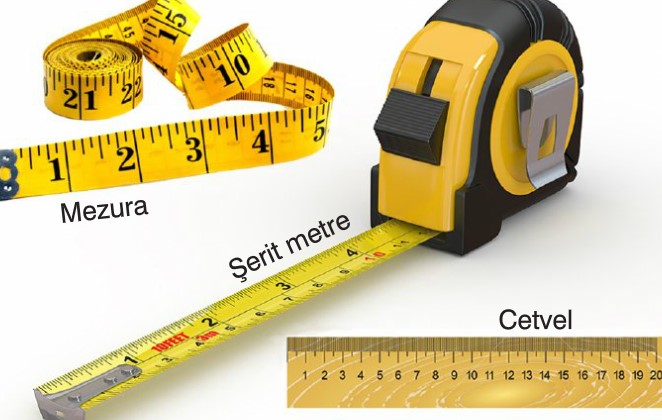 Standart Olmayan Ölçü Birimleriyle Uzunluk Ölçelim
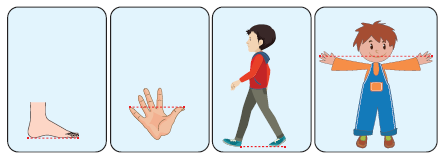 Resimlerde görülen ayak, karış , adım  ve kulaçla  uzunlukları ölçebiliriz. Ama bu ölçüm araçları standart değildir. Çünkü insanların adım, karış, kulaç ve ayak büyüklüklri aynı değildir.
Aşağıdaki tahtanın uzunluğunu farklı yollarla ölçebiliriz.
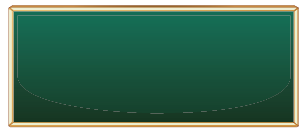 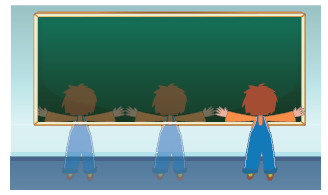 Tahta  kulaç  ile ölçülmüş  ve 3 kulaç gelmiş. Ama bu ölçüm kişilerin kulaç büyüklüğüne göre değişir.
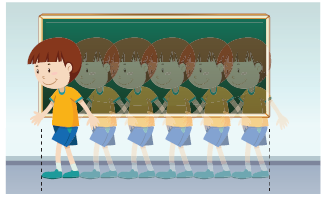 Tahtanın  uzunluğu  ayak  ile ölçülmüş  ve 12 ayak  gelmiş. Ama bu ölçüm kişilerin ayak  büyüklüğüne göre değişir.
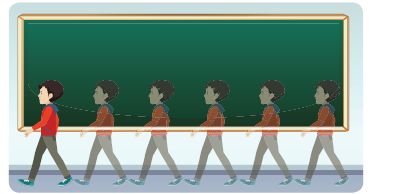 Tahtanın  uzunluğu  ayak  ile ölçülmüş  ve 6 adım  gelmiş. Ama bu ölçüm kişilerin adım  büyüklüğüne göre değişir.
Yukarıdaki şeritleri kullanarak kalemin  boyunu ölçelim.
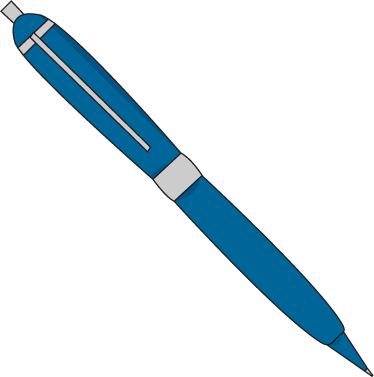 Kalem 1 yeşil şeridin 
boyuna  eşit.
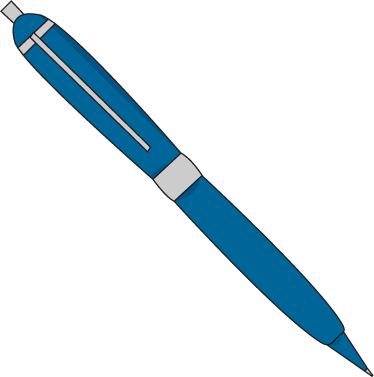 Kalem 2 kırmızı şeri-din boyuna  eşit.
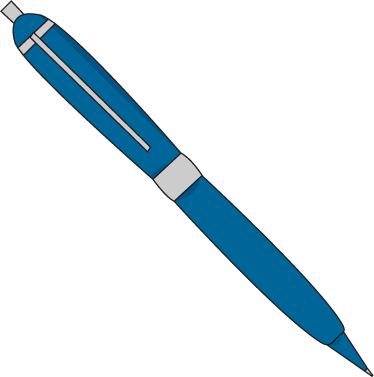 Kalem 4 mavi şeridin 
boyuna  eşit.